Employee’s Guide to Reasonable Workplace Accommodations
Erin Metz
Senior Accessibility Specialist
April 28, 2025
[Speaker Notes: Hello everyone and welcome to the "Employee's Guide to Reasonable Workplace Accommodations." I’m Erin Metz, a Senior Accessibility Specialist with the Disability Equity Office, and I'll be guiding you through today's workshop.]
Agenda
The University of Michigan is committed to fostering an inclusive environment where accessibility and the needs of individuals with disabilities are prioritized, ensuring equitable opportunities for all members of our diverse community. This workshop will cover:
The Interactive Process and Reasonable Accommodations
Case Studies: Workplace Accommodations
Frequently Asked Questions
[Speaker Notes: The University of Michigan is committed to fostering an inclusive environment where accessibility and the needs of individuals with disabilities are prioritized, ensuring equitable opportunities for all members of our diverse community. Today's session will cover an overview of the steps of the interactive process for reasonable accommodations, case studies of requested accommodations, and answers to some of the most frequently asked questions.]
Reasonable Accommodations
Engaging in the 4-Step Interactive Process
Disability Definition
A physical or mental impairment that substantially limits one or more major life activity.
Substantial limitation is determined by comparison to an average person in the general population.
Major life activities include: bending, breathing, caring for self, concentrating, hearing, interacting with others, learning, lifting, sitting, speaking, standing, thinking, walking, working, etc.
This includes people who have a record of such an impairment, even if they do not currently have a disability.
It also includes individuals who do not have a disability, but are regarded as such.
[Speaker Notes: To start, let's understand what we mean by "disability." Under the ADA, a disability is a physical or mental impairment that substantially limits one or more major life activities. These activities include things like bending, breathing, and working, among others, and what may be substantially limiting for one person may not be the same for someone else. 

It's important to note that you don't need to currently have a disability. If you have a record of such an impairment or are regarded as having one, you are covered under this definition.

Record of impairment example: history of cancer, but currently in remission/not receiving treatment
Regarded as example: assuming someone has a physical or mental impairment when they do not.]
Functional Disability Categories
Visual
blind, low vision
Auditory
deaf, hard-of-hearing
Motor
paralysis
cerebral palsy
missing / damaged limbs
Psychological
anxiety disorder
bipolar disorder
PTSD
major depressive disorder
Seizure / Epilepsy
Cognitive
learning disabilities
dyslexia
traumatic brain injury
Neurodiverse
Autism Spectrum Disorder
Age-related
decreased sensory acuity, dexterity, stamina
Substance use disorders

*This list is non-exhaustive
[Speaker Notes: Disabilities can fall into various categories, including visual, auditory, motor, and psychological]
Non-Apparent Disabilities
Fibromyalgia 
Heart disease
Inflammatory bowel disease
Lyme disease
Lupus
Migraine
Thyroid disorders
*This list is non-exhaustive
Allergies
Arthritis 
Asthma
Cancer
Chronic pain
Chronic fatigue
Crohn’s disease
Diabetes
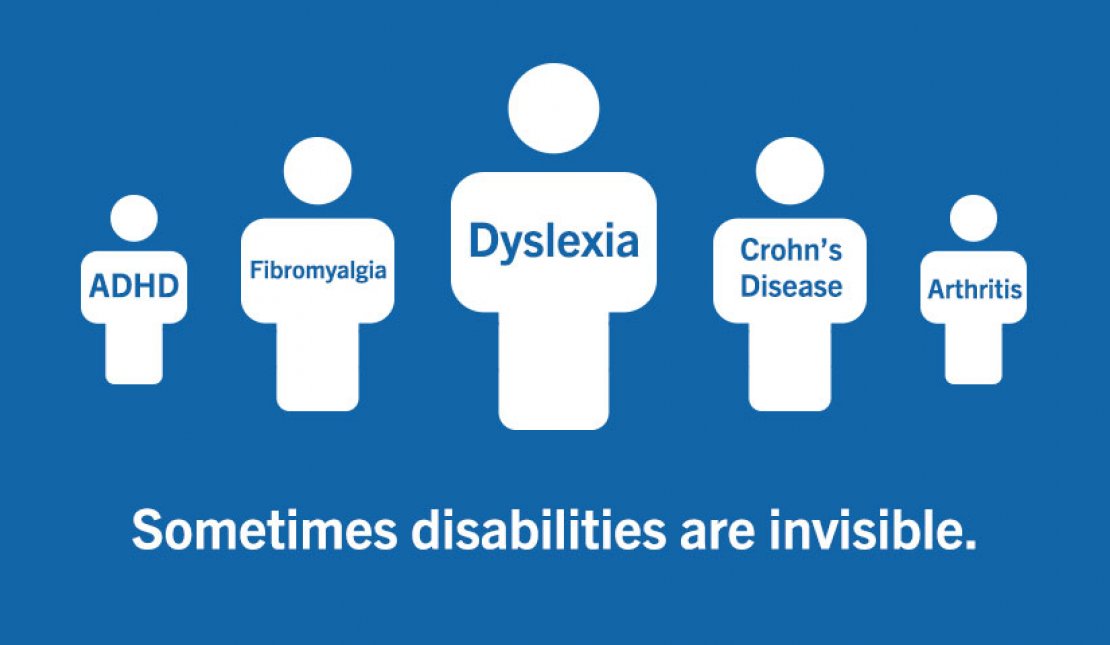 [Speaker Notes: But the most common disabilities, are non-apparent, or what some call invisible disabilities. Non-apparent disabilities can be apparent at times with a visible component we are able to identify, some are non-apparent such as many chronic conditions and then there are those that may manifest in both apparent and non-apparent ways. It is important to remember that disability itself is a spectrum of experiences and can change over time, become progressive, wax and wane and even be temporary.]
Individual Responsibilities
Employee Responsibilities
Employer Responsibilities
Explain the limitations of the disability and how they relate to the accommodation request.
Identify a preferred accommodation but be prepared to discuss alternatives.
How would one accommodation be more or less effective than another?
Make fact-based decisions and avoid the “what if” mindset.
Engage in a good-faith effort.
Consult with the employee about limitations.
Consider the employee’s preferred accommodation option.
Employers have the option to implement the accommodation that is most appropriate for BOTH the employer and the employee.
Make fact-based decisions and avoid the ”what if” mindset.
Engage in a good-faith effort.
[Speaker Notes: The responsibility for accommodating is a shared one. Employees are expected to explain the limitations they face due to their disability and suggest preferred accommodations while being open to alternatives.
Employers, on the other hand, must consult with employees about their limitations and needs, consider their accommodation preferences,  and explain how an accommodation may impact unit operations.

Everyone is responsible for making decisions based on facts rather than what could happen, all while engaging in a good-faith effort.

The goal of the interactive process is to identify an effective and reasonable accommodation for an employee with a disability to perform their essential job functions.]
Step 1: Employee Requests an Accommodation
Submit an online request for an accommodation.
Supply medical documentation, when available and necessary.
This allows a disability determination and ensures the employee is eligible for workplace accommodations.
[Speaker Notes: The accommodation process begins when an employee submits a request, ideally with medical documentation. This enables us to make a disability determination and pursue workplace accommodations]
Medical Documentation
Medical documentation is needed unless the disability and need for accommodation is obvious.
Medical documentation should include:
Diagnosis
Limitations/restrictions/barriers
Recommendations
Length of need
[Speaker Notes: Medical documentation is needed unless the disability and need for accommodation is obvious. Supplied documentation should identify your diagnosis, limitations, and the recommended length of the accommodation need.

An employee’s disability or medical condition, symptoms, or personal information is kept confidential, meaning it is not shared without an explicit need to know.



Recommendation: Medical documentation should not be shared or kept with an employee’s supervisor. Instead, medical documentation should be provided to the Disability Equity Office/HR Solutions Center, or to the HR representative facilitating the interactive process.

Any accommodation related documentation should be stored separately from a personnel file.]
Step 2: Employee Meeting
Employees will meet to discuss their request in detail. This is an opportunity to provide additional information and share lived experiences.
Confirmation of essential job functions – tasks that are critical to the role where removing them would fundamentally alter the job or program.
Determination of barriers – what is it about the job or environment that is creating difficulty?
Consideration of reasonable alternatives.
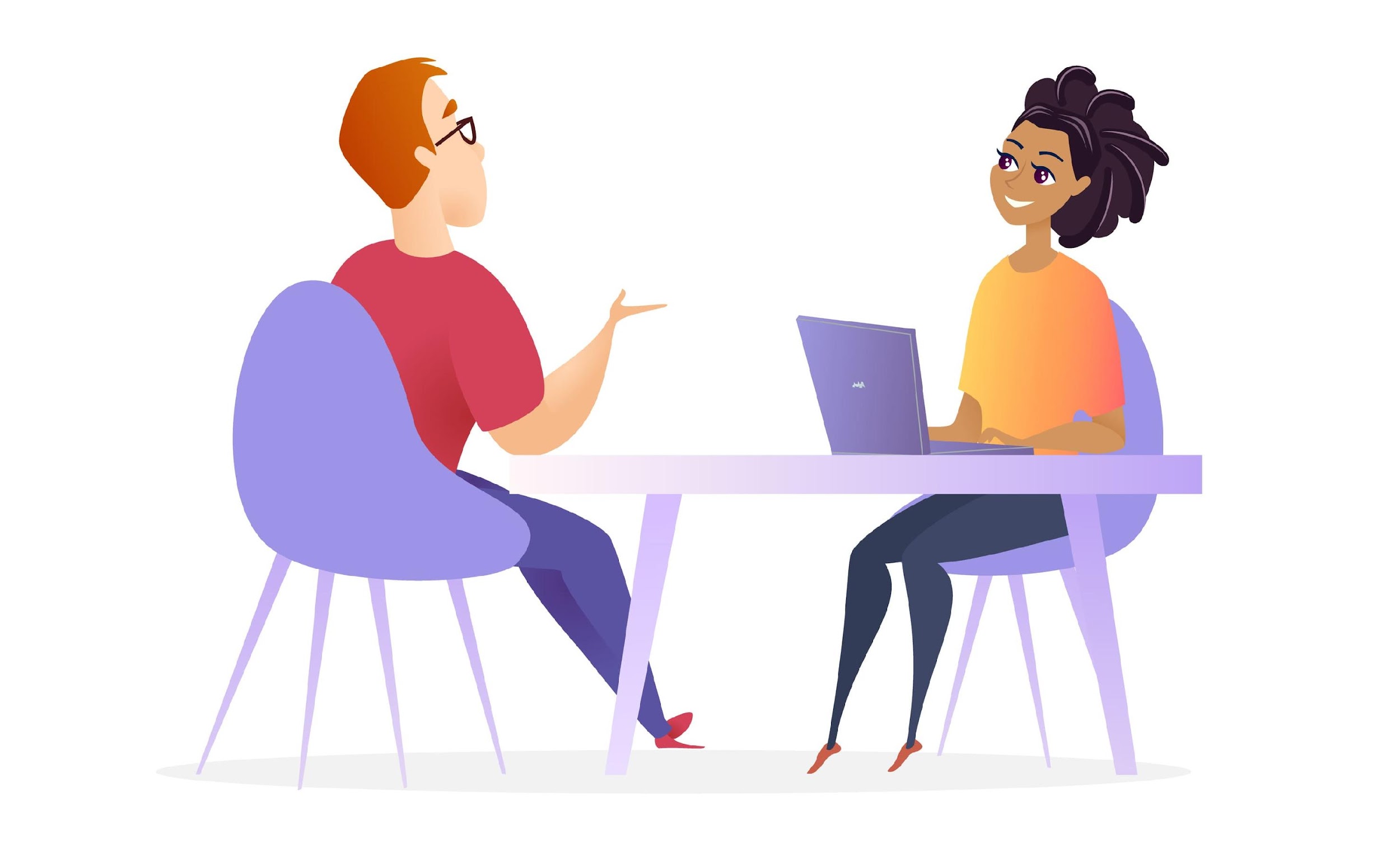 [Speaker Notes: This second step involves a detailed conversation between the employee and an accessibility specialist, discussing essential job functions and potential barriers. We use this opportunity to explore and consider accommodation options




This meeting will take place between the employee and the party facilitating the interactive process (DEO, MMHRSC, unit HR) without a supervisor present.

This meeting can take place during the workday without using PTO/vacation time, so long as the employee has their supervisor’s approval.
The employee does not need to disclose to the supervisor specifics regarding the meeting. They should, however, give adequate notice of the need to meet with ECRT and provide the date/time of the scheduled meeting.

.]
Essential Job Functions
Essential job functions are job duties an employee must perform.
These are not incidental, extra, or secondary job duties.
Examples of essential job functions:
A truck driver must have the ability to operate/drive a truck.
An office assistant must be able to enter information into a database.
Examples of non-essential job functions:
A truck driver scheduling meetings.
An office assistant watering office plants.
[Speaker Notes: I’ve mentioned essential job functions a few times now, but let’s take a moment and really consider what an essential job function is: A duty an employee must perform. Examples of essential job functions are:]
Step 3a: Accessibility Specialist Meets with the Unit HR
Accessibility Specialists may meet with the employee’s unit Human Resources representative(s) prior to meeting with the supervisor to share information about:
Overall staffing trends, unit needs, or upcoming changes.
Policy-related information.
Any additional relevant information to understand the job functions and possible performance concerns.
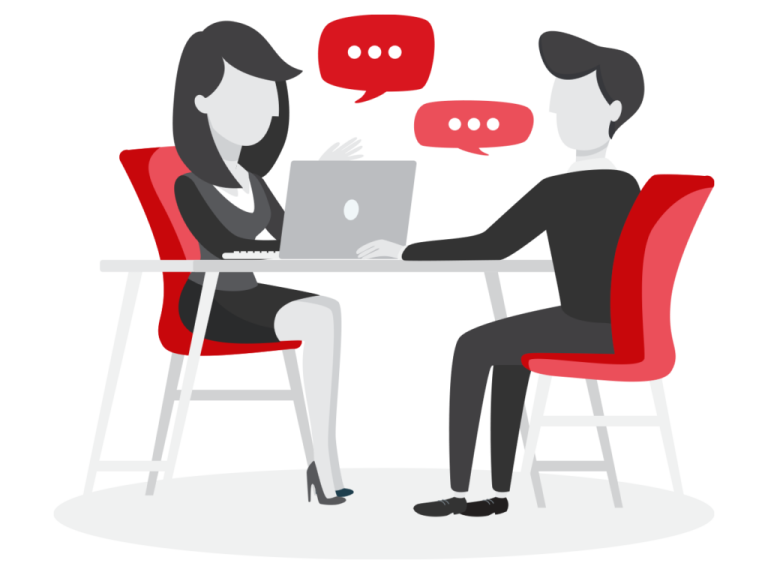 [Speaker Notes: Accessibility Specialists may meet with HR and the supervisor to discuss relevant policy information, upcoming changes, unit needs, and performance concerns related to the accommodation request. 

Example of upcoming changes may be a new supervisor, building or renovation information, work location structure (hybrid etc.)]
Step 3b: Accessibility Specialist Meets with the Supervisor and Unit HR
Discussion of:
Limitations/barriers and how they relate to the requested accommodations (or alternatives).
Essential job functions.
Unit needs and questions.
When possible, a requested accommodation should be supported if reasonable. 
An employee will be notified as to the reasons why a requested accommodation cannot be supported.
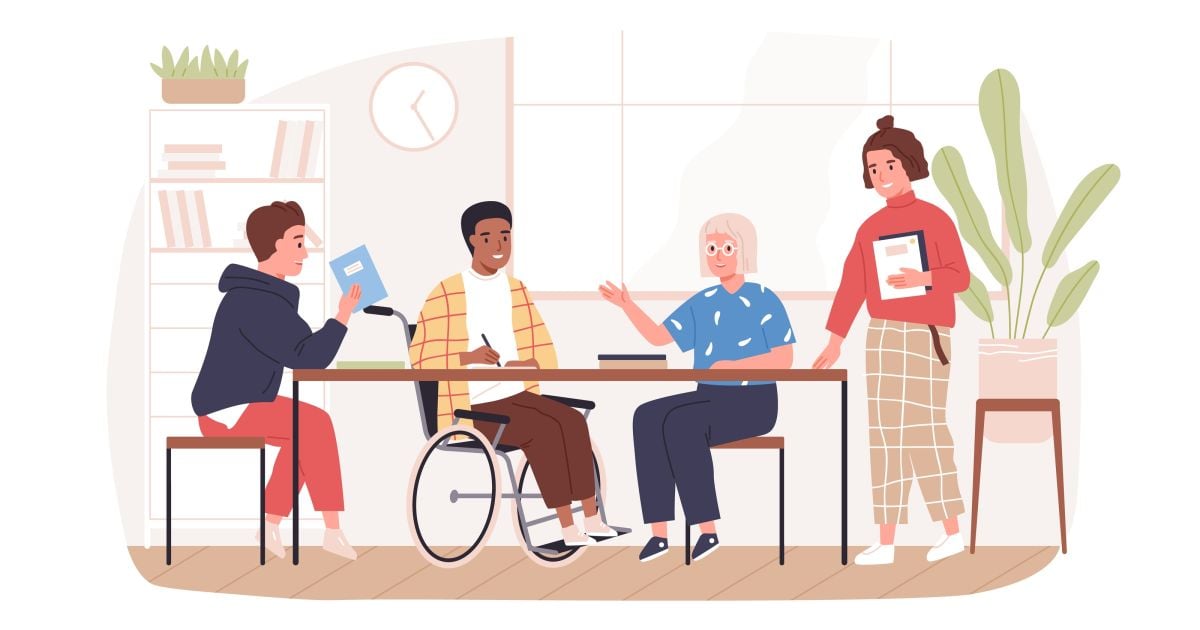 [Speaker Notes: Step 3b involves a discussion that includes the supervisor, HR representative, and the Accessibility Specialist. The discussion will focus on identifying how we can effectively accommodate workplace limitations and barriers.



The Interactive Process is not always linear and there may be instances where steps 2 or 3 are repeated. However, this varies by situation and can be dependent upon conversations and if there is any clarification that may be needed in order to move forward to the next steps.]
Step 4: Determine & Finalize the Accommodation
All information obtained during the interactive process is reviewed to assist with identifying the most effective and reasonable accommodation(s).
Documents outlining the accommodation(s) will be issued to the unit and the employee.
[Speaker Notes: The final step is when all gathered information is reviewed to determine the most effective accommodation where then everyone will receive documentation outlining the accommodations agreed upon.

There may be instances where a reasonable and effective accommodation cannot be identified. For example, if the only effective accommodation requires the removal of essential job functions. In these cases, there are other options that may be available, such as reassignment to a different position, short- or long-term disability leave, or other benefit programs.]
Accommodation Examples
Modify or provide equipment: Sit-to-stand desk, ergonomic chair, noise-canceling headphones, other functional equipment.
Modify a work schedule: Flexible start and/or end times, alter a break schedule, provide additional breaks, utilize a hybrid schedule.
Provide accessible software: Speech to text, large format, organizational programs, time management software, note taking software.
Alter a uniform/attire: Allow headwear, allow facial hair, fabric modifications.
Case Studies: Reasonable Workplace Accommodations
[Speaker Notes: Now we will go through some case studies of the interactive process in determining reasonable workplace accommodations]
Case Study 1: The Facts
An employee is requesting to change their uniform due to a skin condition. They’ve tried multiple fabrics and find cotton alleviates their symptoms, but the University provides only polyester uniforms.
Essential job functions: grounds maintenance, operating equipment
Request: cotton uniform alternatives
Limitations: dermatological
Timeline: ongoing
Information provided by the employee: another employee in the department has made a similar request and was accommodated.
[Speaker Notes: Case Study #1: An employee is requesting to change their uniform due to a skin condition. They’ve tried multiple fabrics and find cotton alleviates their symptoms, but the University provides only polyester uniforms. Through the course of the interactive process meetings, it was determined that this employee’s essential job functions were related to maintaining the university grounds and operating equipment. The employee’s request was for an alternative material for their work uniform due to a dermatological condition that was expected to last long term. 

The employee in this case shared that another employee in the same department had made a similar request recently, and the supervisor was able to accommodate them with uniforms made of a different material]
Case Study 1: The Determination
Unit questions or concerns:
How could the department ensure the employee’s appearance would remain professional?
A departmental policy existed regarding hygiene and cleanliness.
Would this request set a precedent for other employees?
The ADA does not consider precedent, and all accommodations are assessed on an individualized basis.
[Speaker Notes: When meeting with the unit, they had several questions such as:]
Case Study 1: Accommodation
Accommodation provided: 
The unit supported the employee by purchasing 5 cotton uniform shirts for the employee’s use.
[Speaker Notes: At the conclusion of this process, the unit supported the employee by purchasing 5 cotton uniform shirts for the employee’s use.

Though the employee shared that a coworker had also engaged in the interactive process and received a similar accommodation, all requests are assessed on a case by case basis, meaning that there is no precedent set when determining if one employee’s accommodation may be reasonable. All factors must be considered before making a determination.]
Case Study 2: The Facts
An employee is requesting the ability to flex their schedule to allow for appointments and to relieve exacerbated symptoms which often occur in the early morning. 
Essential job functions: scheduling appointments, meeting with clients, documenting consultations
Request: flexible start/end times
Limitations: neurological
Timeline: temporary (8-12 weeks)
Information provided by the employee: The employee takes daily medication with breakfast which often makes them feel nauseated for a few hours. This makes it difficult for the employee to drive to work.
Case Study 2: The Determination
Unit questions or concerns:
How would the supervisor know when the employee was going to be starting late?
The employee would follow unit guidelines for notification regarding schedule changes.
How would scheduled meetings be conducted if the employee were modifying their schedule?
The employee would be asked to maintain a meeting schedule that would be most likely to remain unchanged (meetings held later in the day).
Case Study 2: Accommodation
Accommodation provided: 
The unit supported the employee by encouraging them to flex their scheduled start time. 
The employee was responsible for scheduling their own consultations and meetings in a time frame that worked within their limitations.
Case Study 3: The Facts
An employee requests an accommodation to take additional breaks when their symptoms become exacerbated in the workspace. 
Essential job functions: proctoring student exams, documentation, admin tasks
Request: occasional additional 15-minute breaks 
Limitations: psychological
Timeline: ongoing
Information provided by the employee: symptoms are mitigated when they have more control over their environment. Finding a quiet place with fewer distractions and the ability to dim the lights is most helpful.
Case Study 3: The Determination
Unit questions or concerns:
There are restrictions by outside agencies on how exams are proctored. What if the employee was the only person proctoring an exam? Who would cover for the employee? 
The employee would be required to contact their supervisor if they needed to step away during an exam. If there were no other staff in the room, the employee needed to stay in their workspace until someone was available to cover.
How often would the additional breaks occur?
If there were concerns about the employee’s work being completed due to increased break time, other accommodation options may be reviewed (i.e.: restructuring mandatory breaks).
Case Study 3: Accommodation
Accommodation provided: 
The unit supported the employee by providing additional break periods throughout the day and on an as-needed basis.
Frequently Asked Questions
[Speaker Notes: Now we’ll move into our frequently asked questions section]
When should an employee request accommodations?
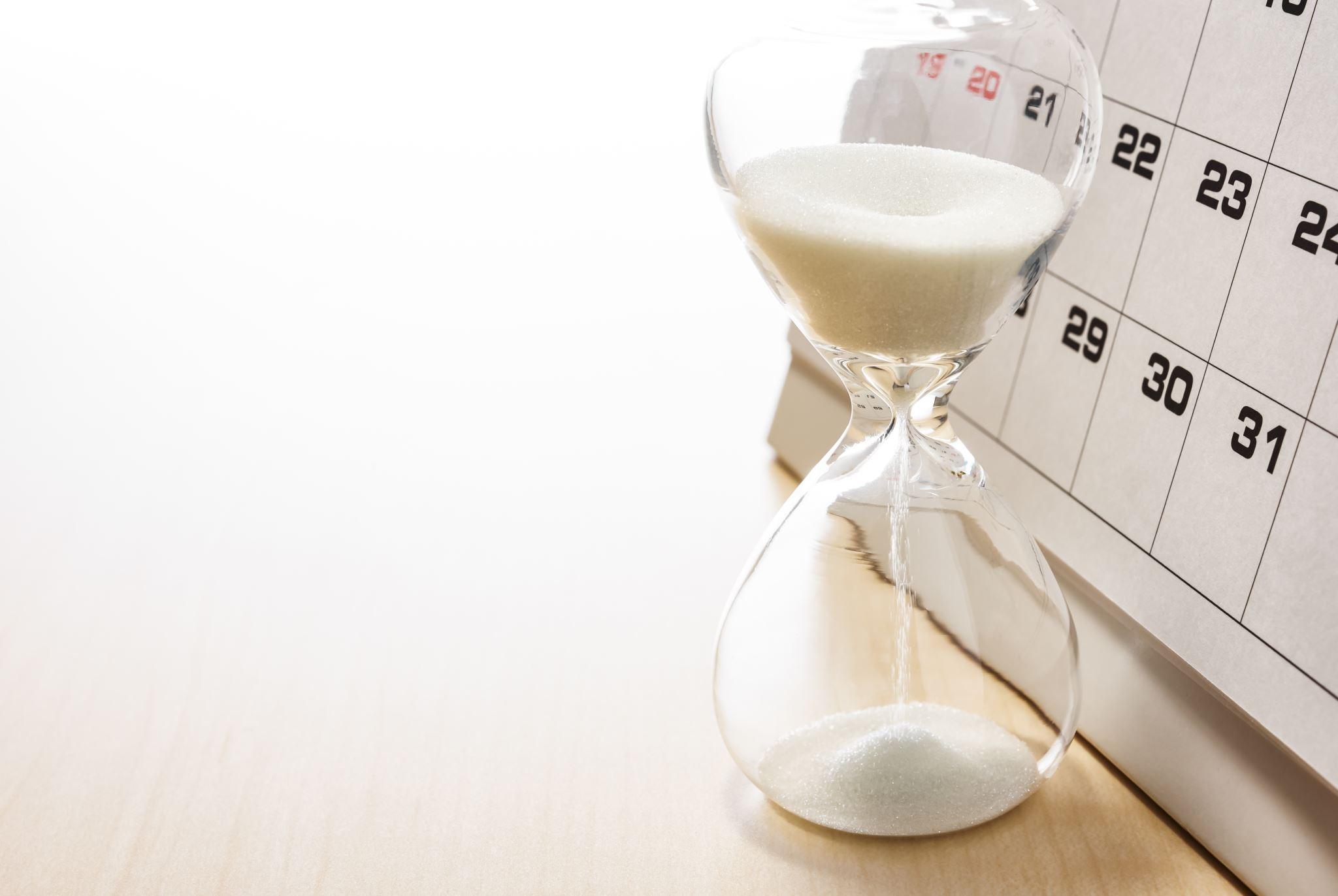 Before experiencing performance issues.
When there is difficulty performing essential job functions due to disability.
As soon as an employee feels they need help.
There is no specific time requirement, but accommodations are not retroactive.
[Speaker Notes: We’ve heard from supervisors that their employees are performing well and exceeding expectations, so why are they requesting an accommodation? 

Employees need to receive support BEFORE there are performance or productivity problems, otherwise, it can lead to burnout, sick days, need for leave, etc. Often an employee is performing well while working, but at what expense? They could be masking their symptoms and hiding limitations to continue to perform well, but this is generally not sustainable.]
What if I don’t have medical documentation available?
In most cases medical documentation is required, but exceptions can be made on a case-by-case basis:
Someone has just moved and cannot contact a prior physician.
Documentation is outdated, but the condition is chronic.
Health equity.
Fees for acquiring medical documentation.
Assess an employee’s lived experiences.
Can accommodations change?
Yes!
All accommodations are amendable.
Either the employee OR the unit can contact the Disability Equity Office (DEO) to request a review.
DEO will facilitate the Interactive Process to determine a more effective accommodation that works for the employee and the unit.
[Speaker Notes: Examples: reduction in limitations, additional requested accommodations, extension of a temporary accommodation]
How many accommodations can I have?
There are no limits to what can be requested, however:
The Interactive Process will determine what is reasonable and what is likely to be the most effective accommodation.
Must consider if an accommodation will be a fundamental alteration to the job.
May need to consider if a request creates a direct threat to health and/or safety or creates an undue hardship.
[Speaker Notes: Undue hardship:
Nature and cost (unlikely to apply as it is based on the financial resources of the university as a whole).
Resources, size, number of employees, location.
Impact of the accommodation on the operation and resources.]
How do I request accommodations?
Requests do not require magic words and do not need to be submitted in writing.
Accommodation requests should put the employer on notice of the need for assistance.
Can speak directly to your supervisor, unit HR representative, or contact DEO.
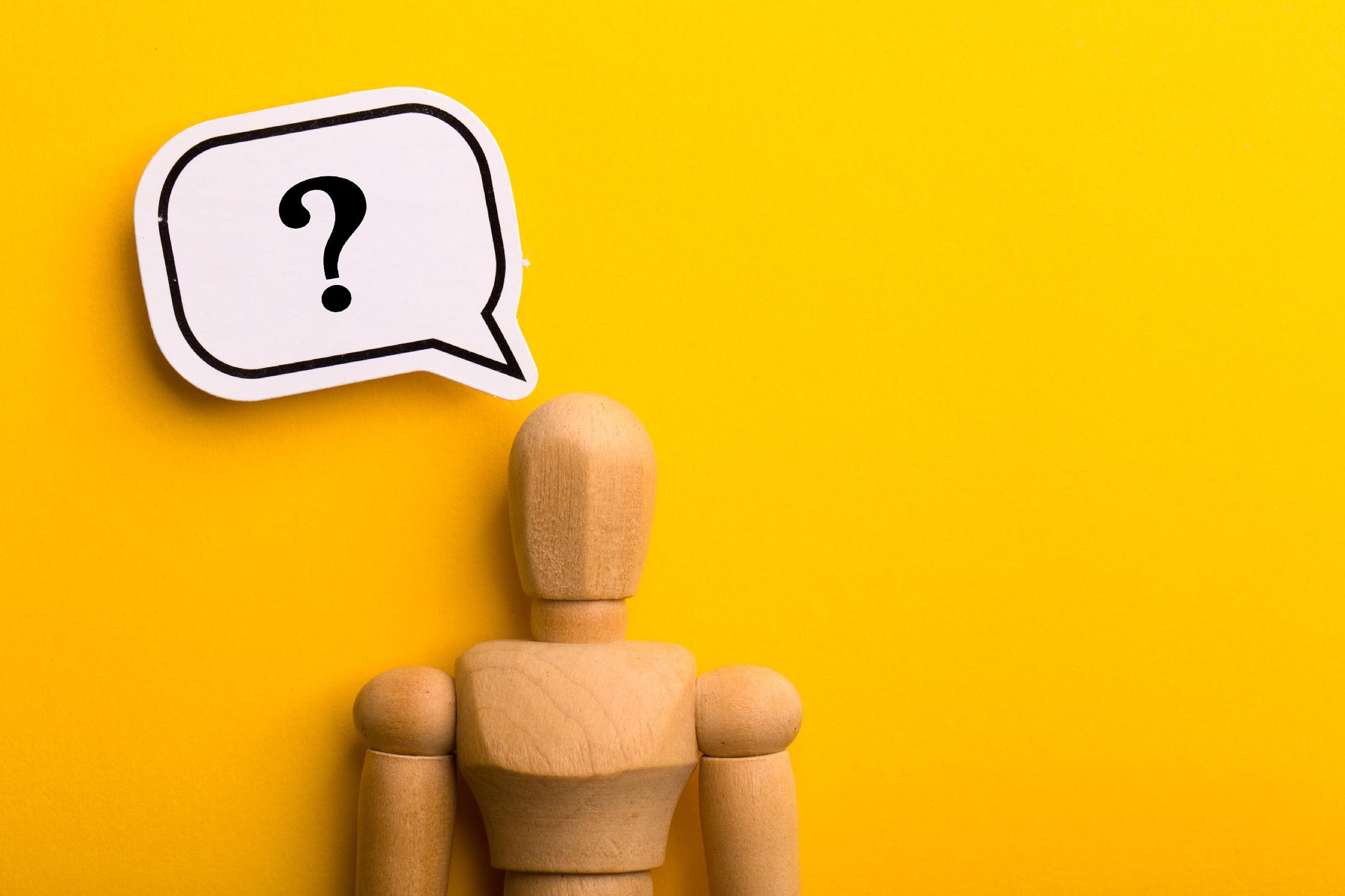 [Speaker Notes: If you are unsure what accommodations could be beneficial, the DEO can assist you with brainstorming ideas.]
Can a supervisor change an accommodation?
Yes, but…
The employee should be consulted to ensure they are still receiving needed support.
Accommodations can be amended for many reasons:
Unit needs have changed (staffing turnover, change in schedule, change in workload).
Employee needs have changed (medically or functionally).
What happens to an accommodation if an employee transfers to a new unit?
In most cases, an accommodation can transfer, too.
It is the employee’s responsibility to inform the new supervisor of the current accommodation.
And if the employee gets a new supervisor within the same unit.
May need to re-engage in the Interactive Process.
Accommodations may need to be amended.
What accommodation information can be shared by supervisors?
Accommodation information should be shared on a need-to-know basis only.
Other supervisors the employee reports to.
Someone who handles scheduling.
Someone who handles purchasing of items or equipment.
Supervisors and managers can share work-related restrictions.
Lifting/carrying restrictions, sitting or standing time restrictions, etc.
Sharing that an employee has an accommodation is also sharing that employee’s private disability information.
How can I respond to coworkers asking about my accommodations?
Your medical information should be kept private, however, you can share whatever information with your coworkers you feel comfortable sharing.
You do not need to tell your coworkers about your accommodation, unless they have a need to know.
They may need to know about job-related restrictions, for example: a lifting restriction of 10 pounds may mean you cannot assist someone with carrying heavy objects.
Redirect coworker questions to your supervisor and/or HR manager.
If you feel you are being discriminated against, harassed, or retaliated against, you can contact an Equity Specialist to discuss your concerns.
[Speaker Notes: Link to File a Report with ECRT: https://ecrt.umich.edu/file-a-report/]
Wrap Up
[Speaker Notes: In wrapping up, here are key takeaways:]
Key Takeaways
Dos
Don’ts
Ask for help when you need it.
Engage in the process and be open to suggestions and feedback.
Be afraid to speak up about needing help.
Worry about not knowing what you need – we are here to assist you through the process!